Work Teams
Small number of people with complementary skills who are mutually accountable for:
Pursuing a common purpose 
Achieving performance goals
Improving interdependent work processes
Helping firms in responding to specific problems and challenges
2
Advantages of Teams
Improves: 
Customer satisfaction
Product and service quality – teams take responsibility
Product development speed and efficiency
Job satisfaction
Cross-training: Facilitates team members to do jobs performed by other team members
Allow team members to gain job satisfaction from leadership responsibilities
Share the benefits of group decision making
Better at defining the problem
Better at generating alternative solutions
3
Disadvantages of Teams
Initial increase in turn-over
Social loafing (slackers) -
Team members withhold their efforts and fail to perform their share of the work
More likely to occur in large groups (blend in)
Groupthink - 
Members feel the pressure not to disagree with each other 
Usually results in poor decisions
Decision making takes time
Minority domination - One or two people dominate team discussions
4
When to Use Teams
Clear, engaging reason or purpose

Job can’t be done unless people work together

Rewards can be provided for teamwork and team performance

Ample resources are available
5
Kinds of Teams - Differing in Terms of Autonomy
6
Kinds of Teams - Special Types
7
Work Team Characteristics
Work Team Characteristics
Team norms

Team cohesiveness

Team size

Team conflict

Stages of team development
8
Work Team Characteristics
Team Norms
Informally agreed-on standards that regulate team behavior. 

One of the most powerful influences on work behavior
Regulate the everyday actions that allow teams to function effectively (quality and timeliness of job performance, absenteeism, safety, and honest expression of ideas and opinions)
Positive norm influences result in:
Stronger organizational  commitment
Trust in management
Stronger job satisfaction
Teams with negative norms influence team member to engage in negative behaviors
9
Work Team Characteristics
Team Cohesiveness
The extent to which team members are attracted to a team and motivated to remain in it. 

Make sure that all team members are present at team activities.

Create additional opportunities for teammates to work together. 

Engage in non-work activities.

Make employees feel they are part of a special organization.
10
Work Team Characteristics
Team Size
In very large teams, members find it difficult to get to know one another, and team can splinter into subgroups.

Very small groups may lack diversity and knowledge found in large teams. 

Companies with smaller number of board members usually outperform their peers

The right size – somewhere between 6-9 members
11
Work Team Characteristics
Team Conflict
Cognitive conflict (c-type)
 members disagree because of different experiences and expertise
focus on problem-related differences of opinion

Affective conflict  (a-type)
emotional reaction 
results in hostility, anger, resentment, distrust, cynicism, apathy

Emphasizing c-type conflict is not enough – manage it
12
Work Team Characteristics
Having a Good Fight
Work with more, not less, information
Develop multiple alternatives to enrich debate and diffuse conflict
Establish common goals
Inject humor into the workplace
Maintain a balance of power
Resolve issues without forcing a consensus
13
Work Team Characteristics
Team Development Stages
Forming: Team members meet, form initial impressions, and establish team norms
Storming: Team members disagree over what to do and how to do it
Characterized by conflict and disagreement
Norming: Team members settle into their roles
Results in growth of group cohesion and development of positive team norms
Performing: Performance improves as the team matures into an effective functioning team
14
Work Team Characteristics
Team Decline Stages
De-norming: Performance begins to drop as the team statistics change
De-storming: Team’s comfort level decreases
Leads to weak team cohesion and raise in negative emotions and conflict 
De-forming: Team members place themselves to control parts of the team
15
Enhancing Work Team Effectiveness
Enhancing Work Team Effectiveness
16
Enhancing Work Team Effectiveness
Setting Team Goals and Priorities
S.M.A.R.T. goals – one of the most effective means for improving individual job performance

Using team goals, teams improve performance 93% of the time

Increasing a team’s performance is inherently more complex than just increasing one person’s performance. 

Challenging team goals affect how hard team members work.   (Reduces social loafing)
17
Enhancing Work Team Effectiveness
Stretch Goals
Extremely ambitious goals that workers don’t know how to reach.

Teams must have a high degree of autonomy
Teams must be empowered with control over resources
Structural accommodation – ability to change organizational structures, policies and practices
Bureaucratic immunity – no longer go through slow, multilevel reviews and sign-offs from management
18
Enhancing Work Team Effectiveness
Factors Considered in Selecting People for Teamwork
Individualism
Loyalty to one’s self is more important than loyalty to team or company
Collectivist
Loyalty to team/company more than self
Team level
 Average level of ability experience, personality, or other factors in a team – guide to choose teammates
Team diversity
Variances in ability, experience, personality, or other factors on a team
19
Enhancing Work Team Effectiveness
Areas of Team Training
Interpersonal skills: Enable people to have effective working relationships with others

Decision-making and problem-solving skills – improve quality and cut costs

Conflict resolution skills – c-type

Technical training – how to do their jobs

Cross-training
20
Enhancing Work Team Effectiveness
Types of Employee Compensation
Skill-based pay: Pays employees for learning additional knowledge

Gainsharing: Companies share the financial value of performance gains (aka profit-sharing)

Nonfinancial rewards - Effective when teams are initially introduced (vacations, T-shirts, awards, certificates)
21
Summary
Work teams consist of a small number of people with complementary skills
Teams primarily differ based on autonomy
Teams effectiveness can be enhanced by setting priorities/goals, appropriate team selection, training, and compensation
22
TEAM MANAGEMENT SKILLS ALL PROFESSIONALS NEED
23
1. Clear, Effective Communication
As a manager, your goal is to help the members of your team complete tasks in a manner that is efficient, consistent, and aligns with the company’s overarching strategic goals. To accomplish this, you must clearly articulate what those strategic goals are—while also detailing the specific work and processes that will be required of your team to reach them.
24
2. Emotional Intelligence
Emotional intelligence refers to an individual’s ability to manage their emotions, as well as those of others.

A highly developed level of emotional intelligence is a hallmark of strong managers and leaders. Someone with a keen sense of self-awareness, empathy, and other social skills is someone who can motivate and influence others—an important quality for managers to exhibit.
25
2. Emotional Intelligence (video)
26
3. Organization
You may be responsible for overseeing budgets and project timelines in addition to the daily tasks that members of your team perform. 
Juggling so many moving pieces and making necessary adjustments along the way requires a high degree of organization.
27
4. Ability to Delegate
However tempting it might be for you to micromanage members of your team, doing so can be detrimental to progress.
A good manager knows how to delegate work to others. This involves understanding who's best suited to complete a particular task. It also requires ensuring an employee has the required resources to be successful and feels empowered to make their own decisions.
28
5. Openness
Openness goes hand in hand with both emotional intelligence and effective communication.
It’s important that the members of your team feel comfortable approaching you when they have questions or concerns, or when they need clarification on what's expected of them. If your employees don't believe they can reach out to you, there’s a risk that problems or concerns will go unaddressed before it's too late to correct them.
29
6. Problem-Solving
No matter how well prepared, organized, or established a project or process is, every manager runs into problems. This could be in the form of a missed deadline or milestone. It could be budgetary in nature. It could involve an unforeseen breakdown in the supply chain.
Whatever the case, managers must be skilled problem-solvers. The ability to evaluate a challenge, think critically about potential solutions, and formulate a response are essential to anyone who's tasked with leading a team.
30
7. Decision-Making
Over the course of a day, managers might be responsible for making a number of decisions that impact their team or the project they're overseeing. Prioritizing tasks, allocating resources, delegating duties—each of these is a decision that falls to the manager.
Sometimes, a manager will need to make an authoritative decision to resolve an issue. Other times, decision-making might involve consensus building, wherein members of the team are invited to participate in the discussion and help guide the process. Ultimately, the manager is responsible for the outcome of the decision and, as such, must be comfortable with ensuing results.
31
Take stock of your current skills !
To chart a path for your professional development, you first need to understand where your (management) skills currently stand. 
What are your strengths? 
What are your weaknesses? 
Where are your greatest opportunities to turn development into career success? 
These insights will help you create a plan that's right for you.
32
Setting goals for improvement and development.
Once you have a sense of your current skills, you need to set goals for your development efforts. 
Which skills do you need to improve? 
How will you measure success? 
What is your timeframe? 
By setting specific and attainable goals, you give yourself something to work toward and increase your chances of success.
33
How to Become a More Effective Leader
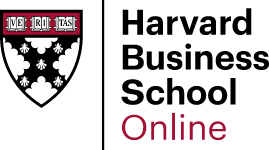 34
Key Terms
Work team
Cross training
Social loafing
Traditional work group
Employee involvement team
Semi-autonomous group
Self-managing teams
Self-designing teams
Cross-functional team
Virtual team
Project team
Norms
Cohesiveness
Forming
Storming
Norming
Performing
De-norming
De-storming
De-forming
Structural accommodation
Bureaucratic immunity
Individualism-collectivism
Team level
Team diversity
Interpersonal skills
Skill-based pay
Gainsharing
35